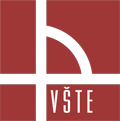 Structural Assessment of  Historical Masonry structure
Student:		Bc. Richard Šusták
Supervisor:	doc. Dr. Ing. Luboš Podolka
Advisor:		Ing. Carmen Amaddeo Phd.
Oponent:	Ing. Robert Šinkner, MBA
6/2019
Outline
Motivation
Aim of thesis
Study case – Description
Study case – Analysis 1.
Study case – Analysis 2.
Analysis results 
Questions
Motivation
Hot topic 
Not well known in Czech Republic
Passion for architectural heritage
Cooperation on real project
Aim of thesis
The aim of this master´s thesis is to perform a seismic evaluation before and after retrofitting of an historical masonry building located in seismic zone based on Italian code NTC 2008. 
	The chosen historical building is the “Palizzi” Castle located in the Reggio Calabria Province, Italy. The “Palizzi” castle is composed of a ground floor, first floor and under-roof level. The structure of the castle is mostly brick masonry with poor quality materials.
	The Finite Element Model (FEM) of the structure has been built using SAP2000 software (Computers and Structures, Inc.), in particular it was performed a response spectrum analysis and also pushover analysis by using Etabs software (Computers and Structures, Inc.) of the structure. Results were verified and compared.
	The outcome of this thesis will be comparison of linear and non-linear analysis on existing masonry structure with and without retrofitting.
Study case – „Palizzi“ castle
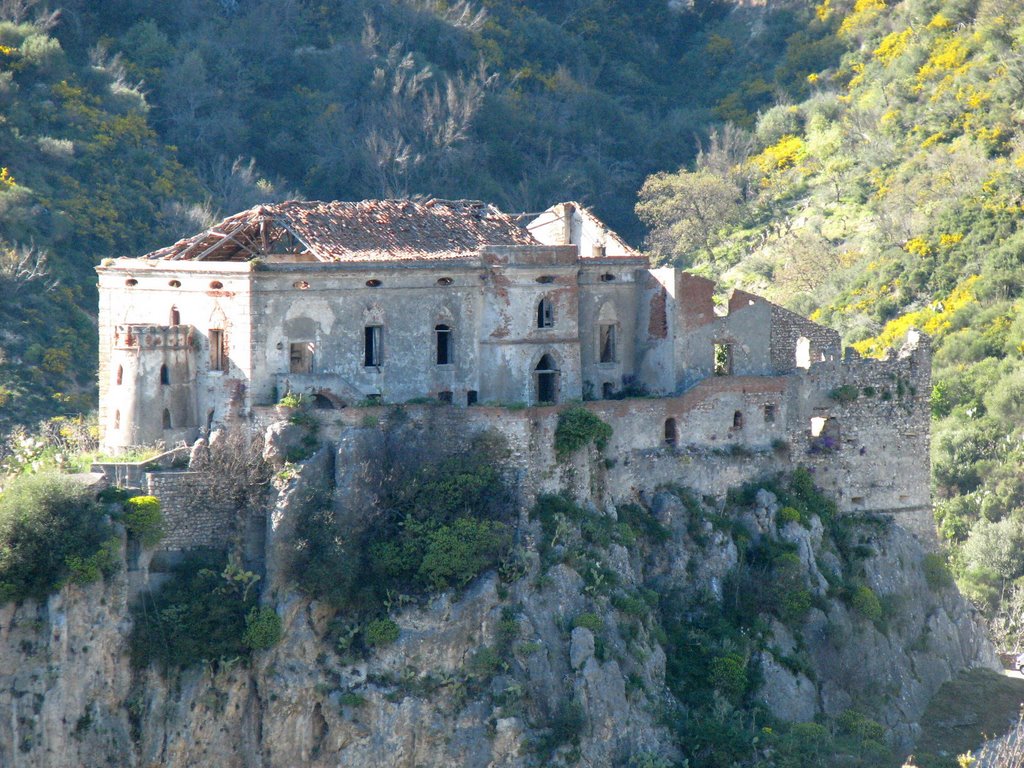 Adress: Via Sant´Angelo, 14 Regio Calabria (RC) Palizzi, 89038, Italy
Name of building: „Palizzi“ castle
Permanent parcel: st. 113, 114
Building use: Historical monument
Owner: Municipality of Palizzi
Study case – „Palizzi“ castle
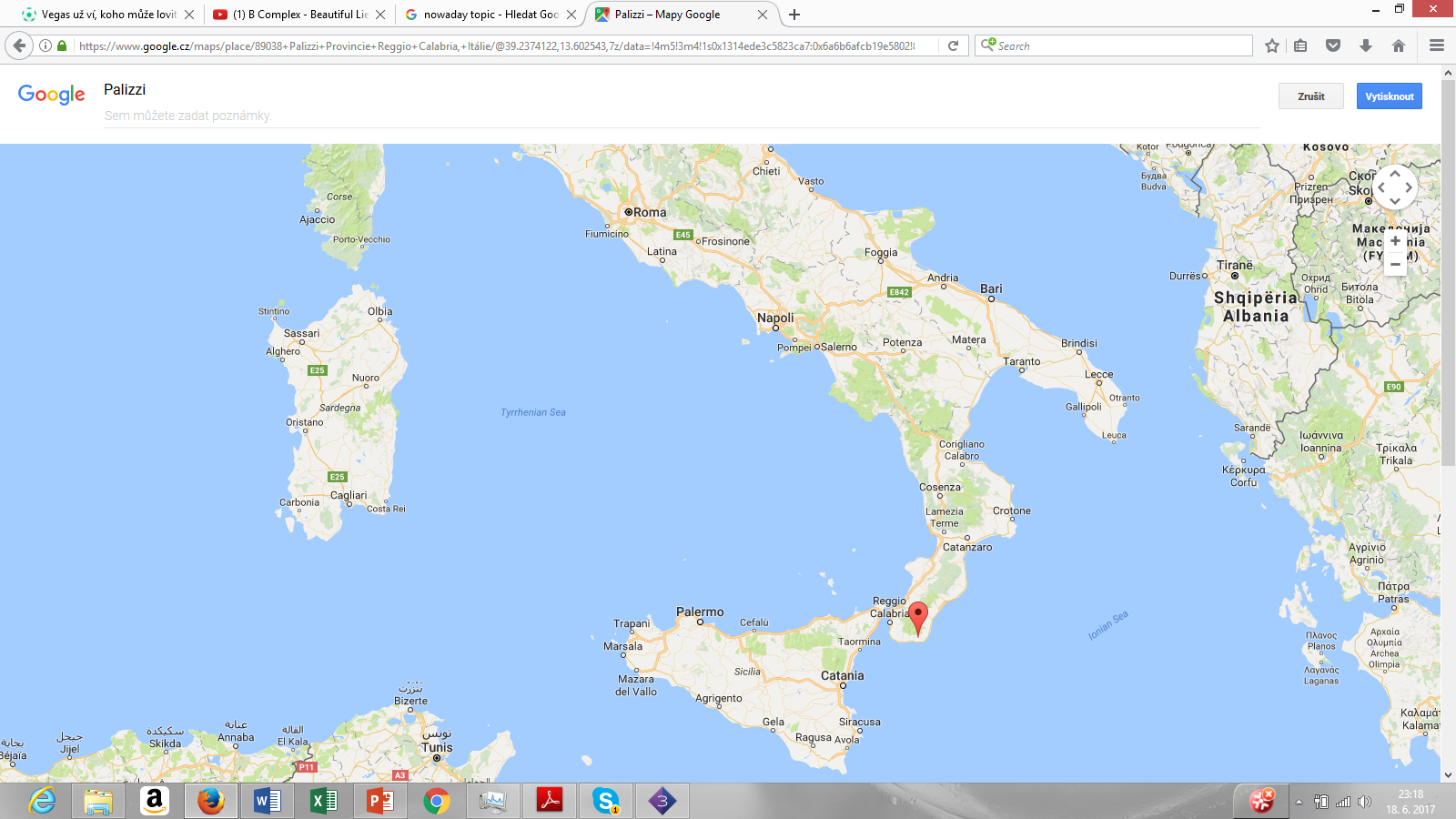 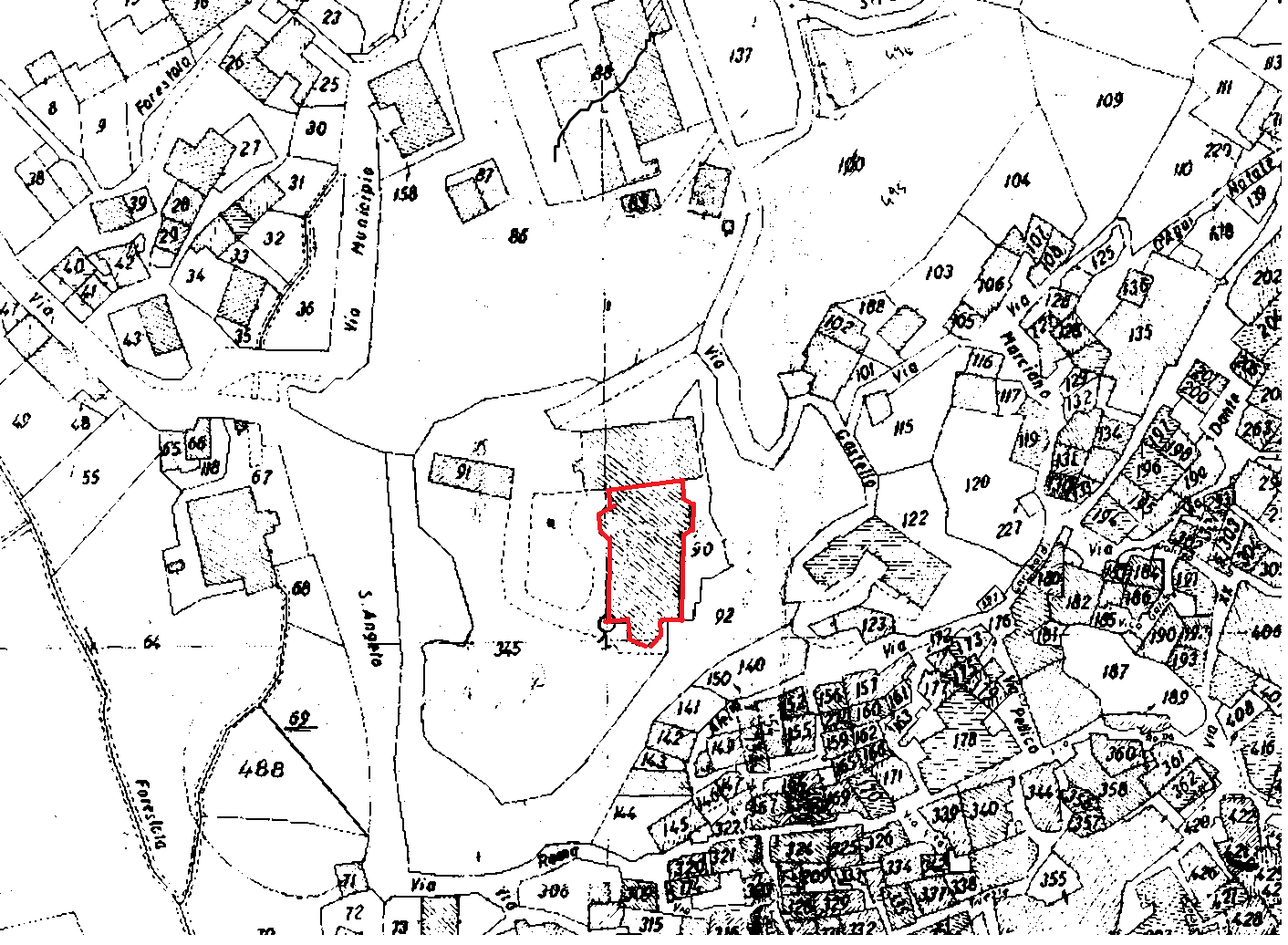 Map of Italy with location of Palizzi town
(https://www.google.cz/maps/)
Cadastral map of Palizzi municipality showing the location of the castle
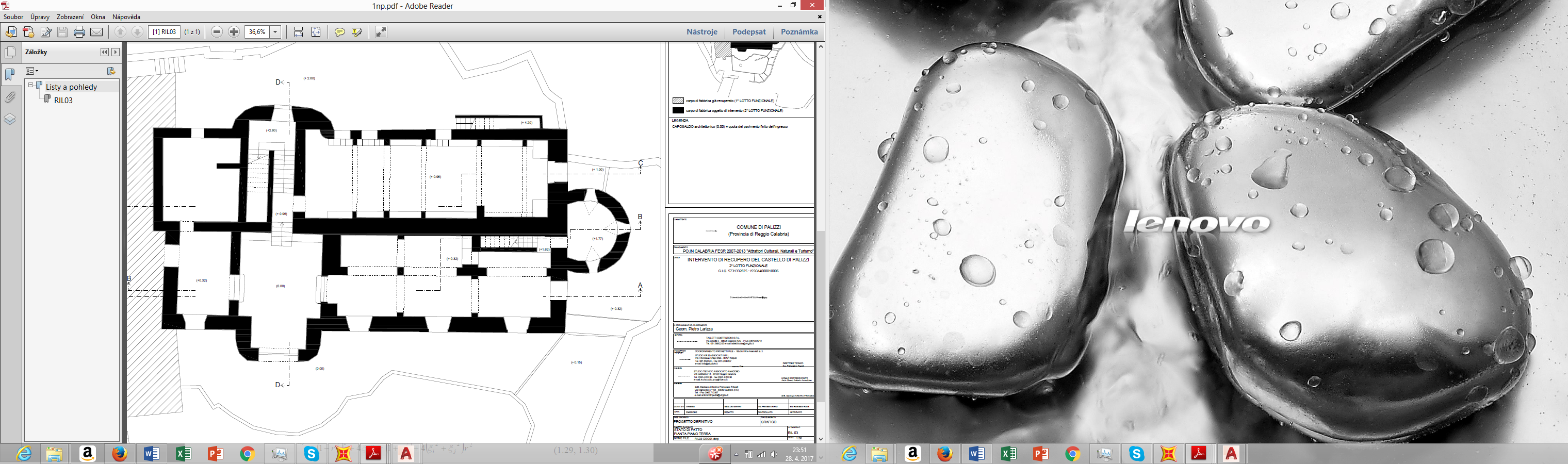 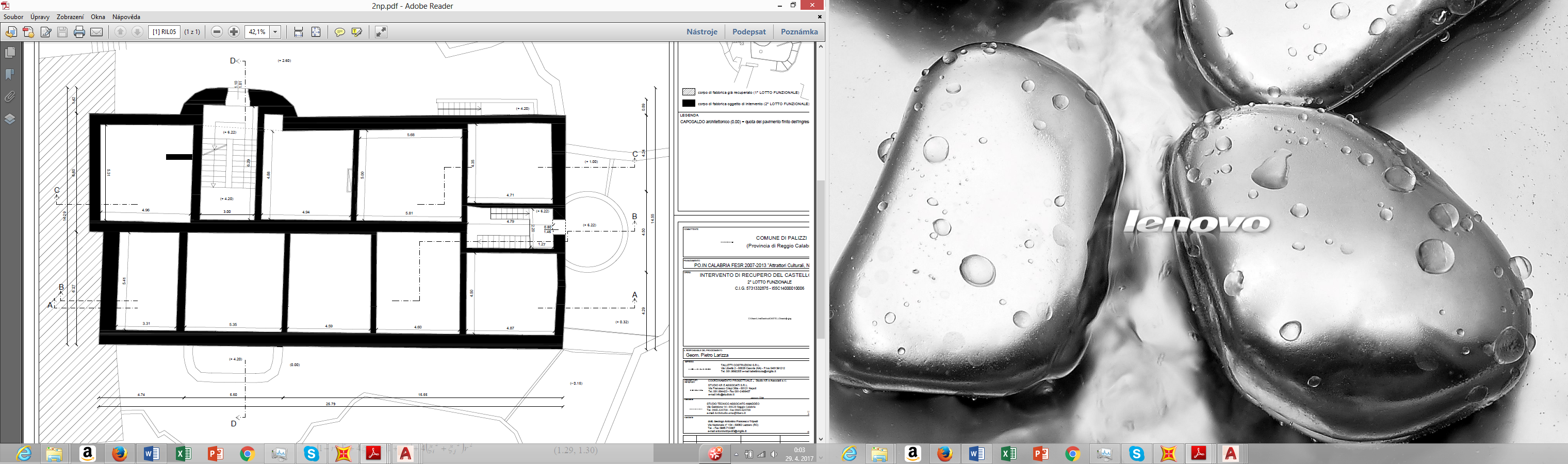 Lay-outs:
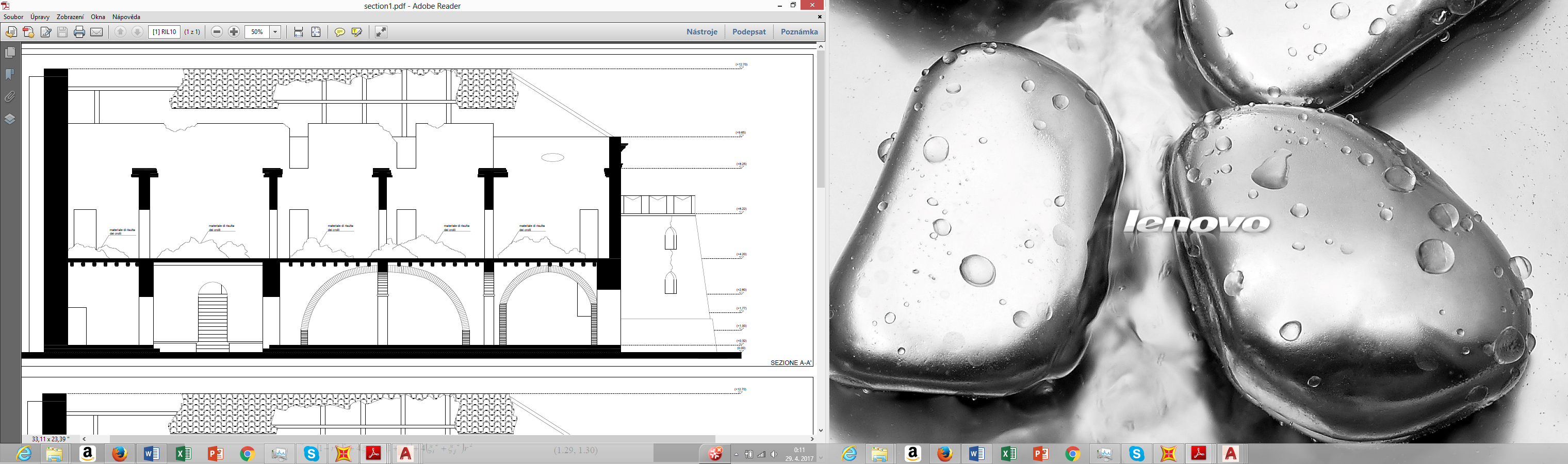 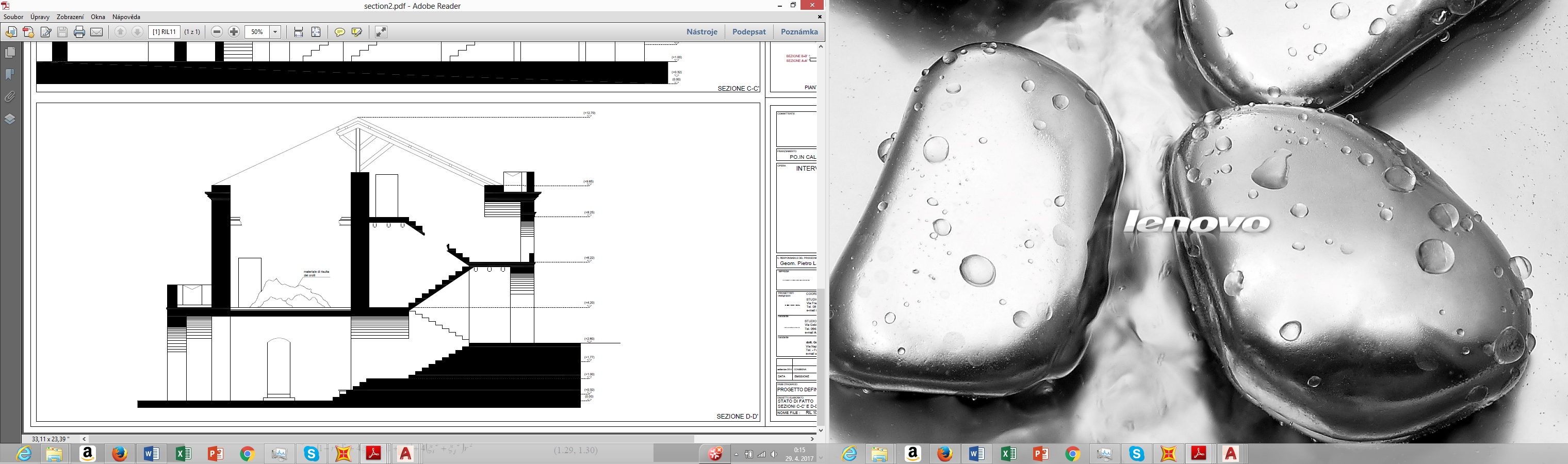 Sections:
Photo-documentation
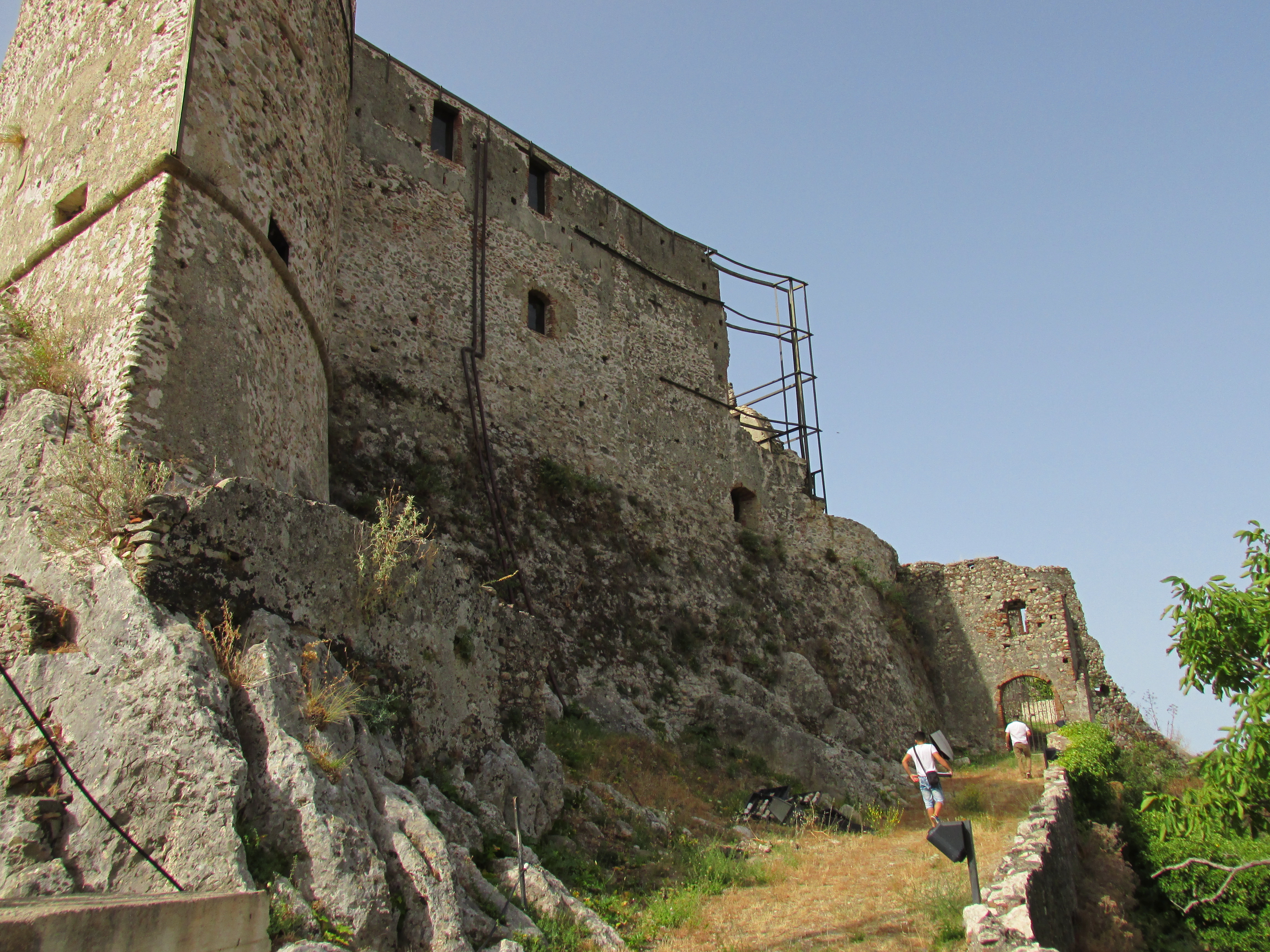 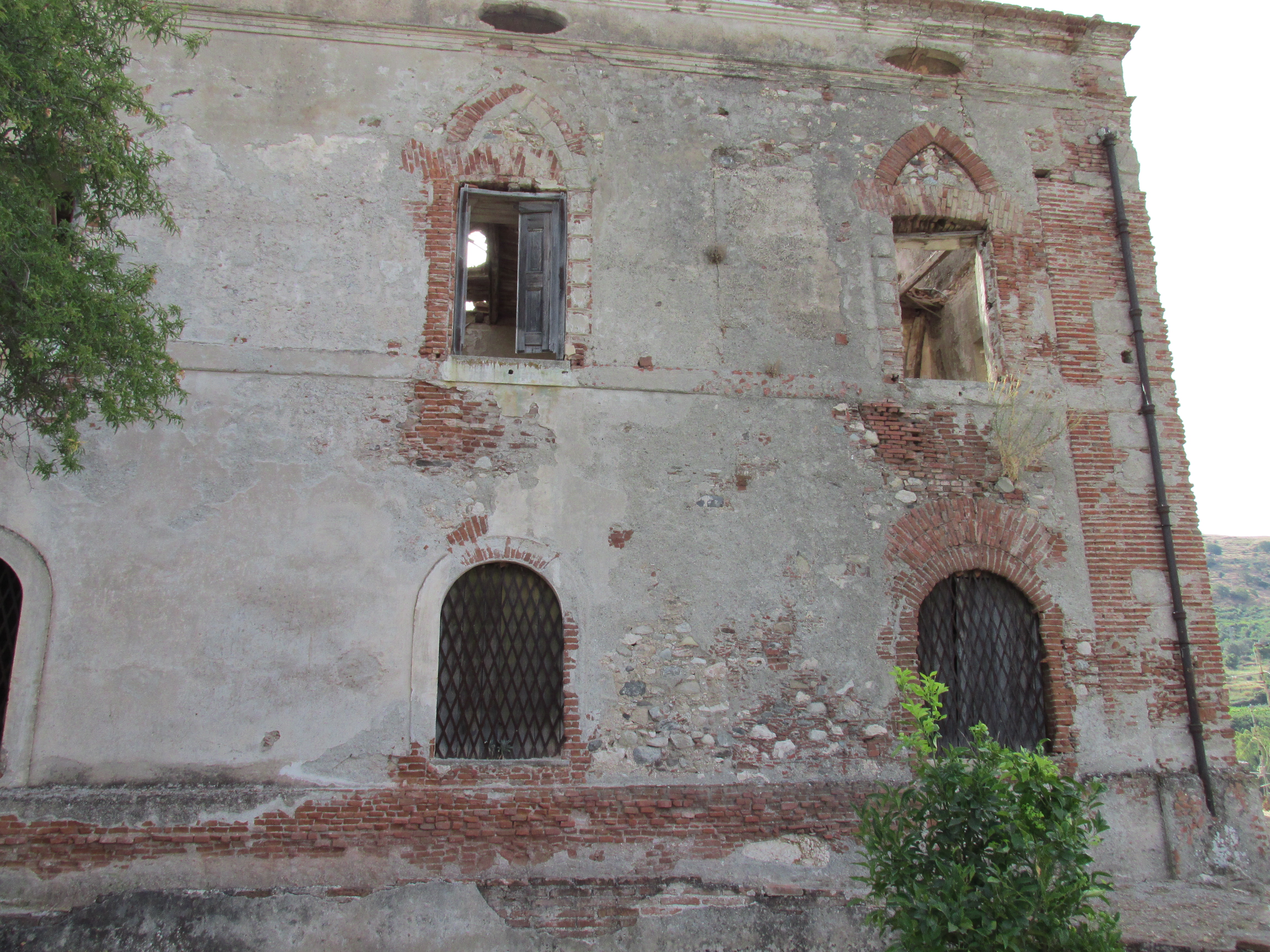 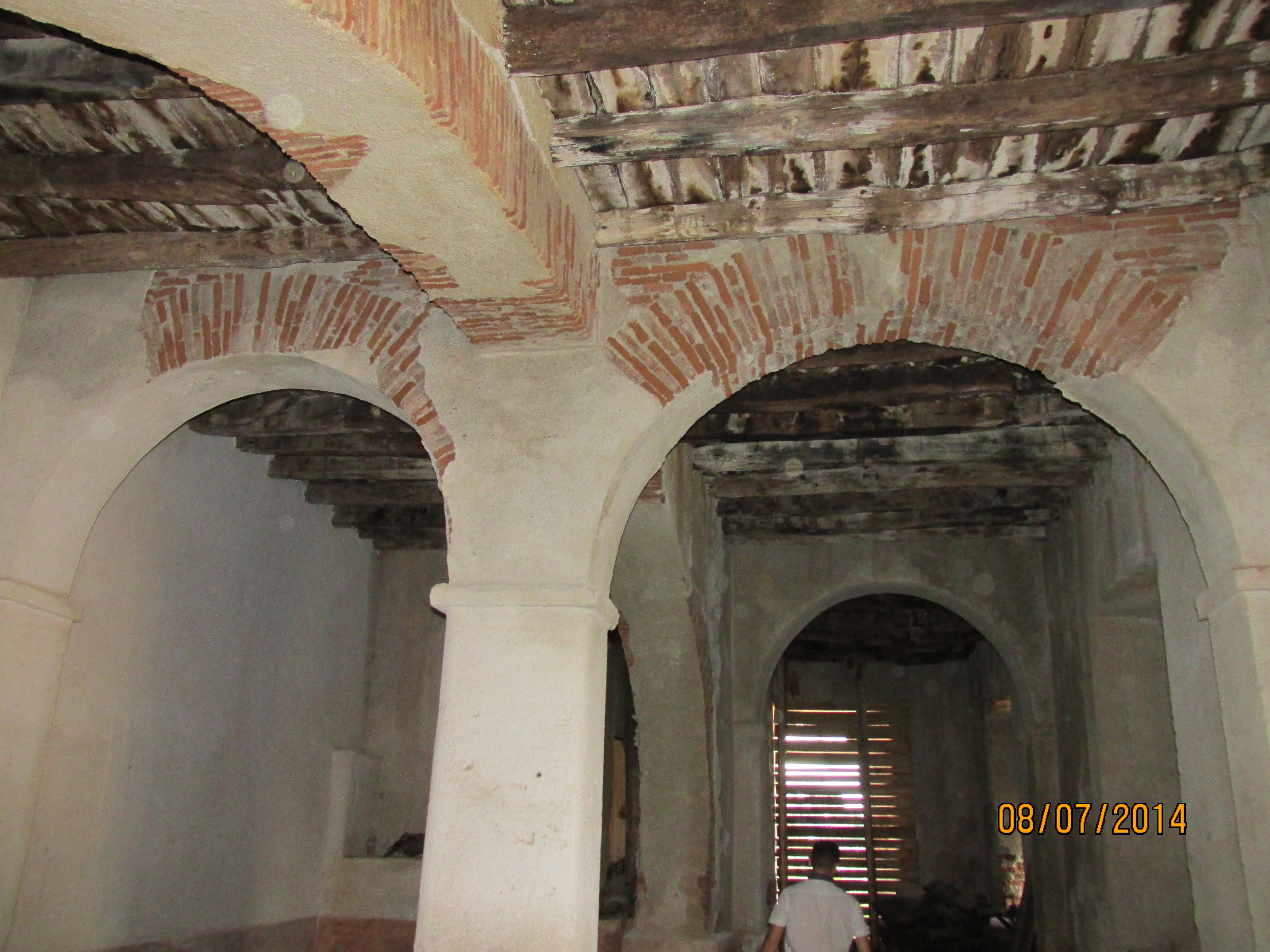 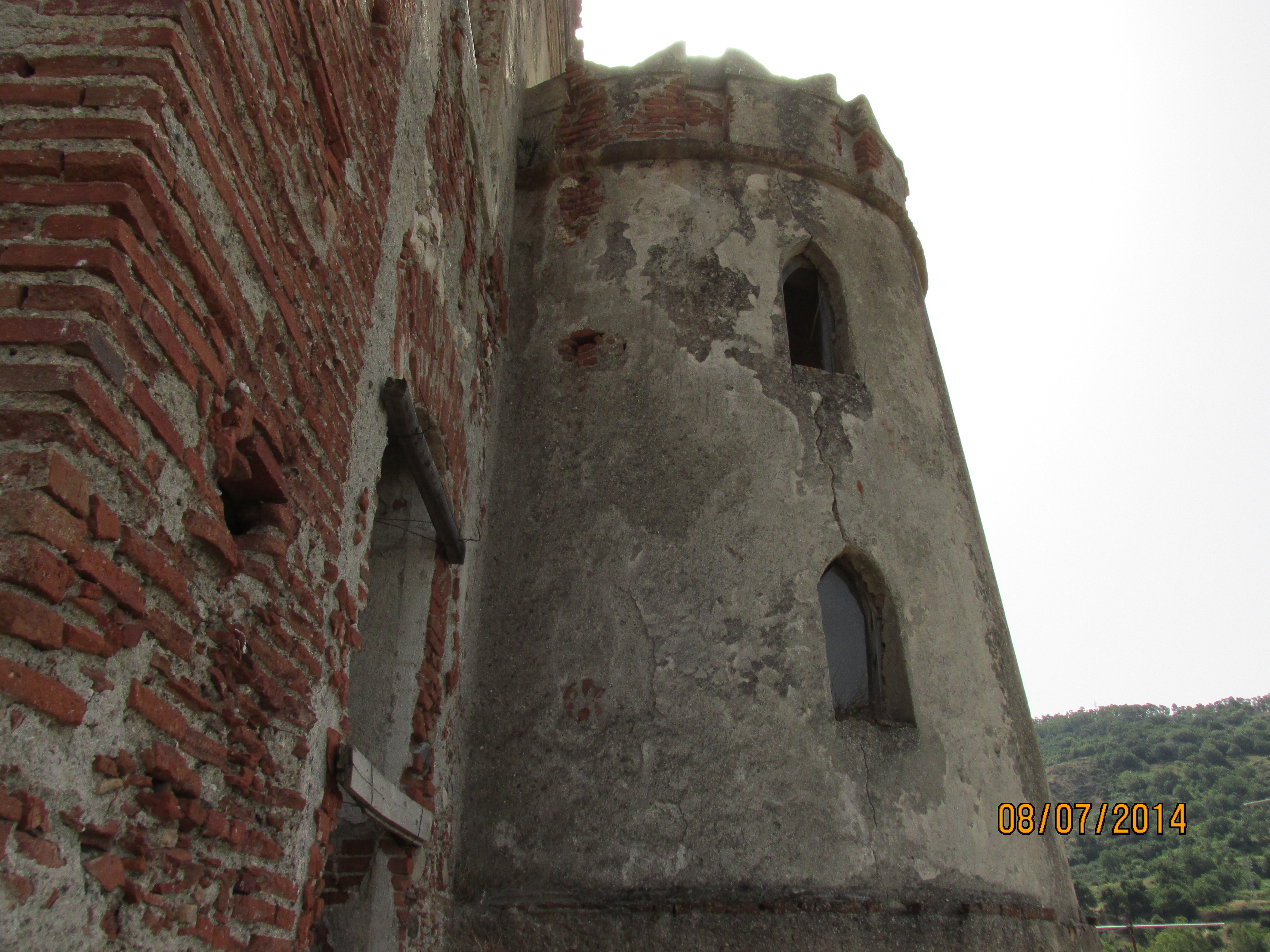 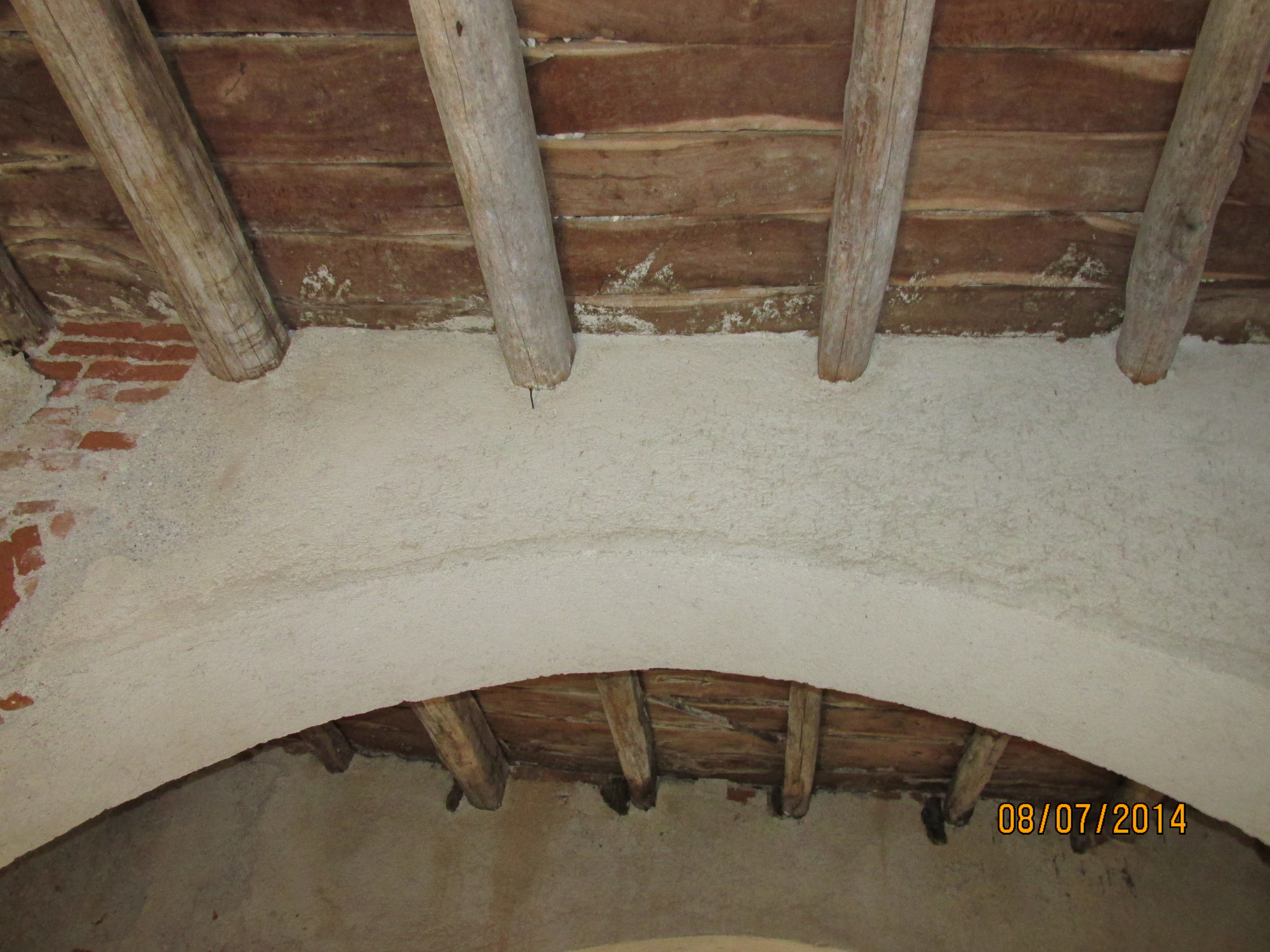 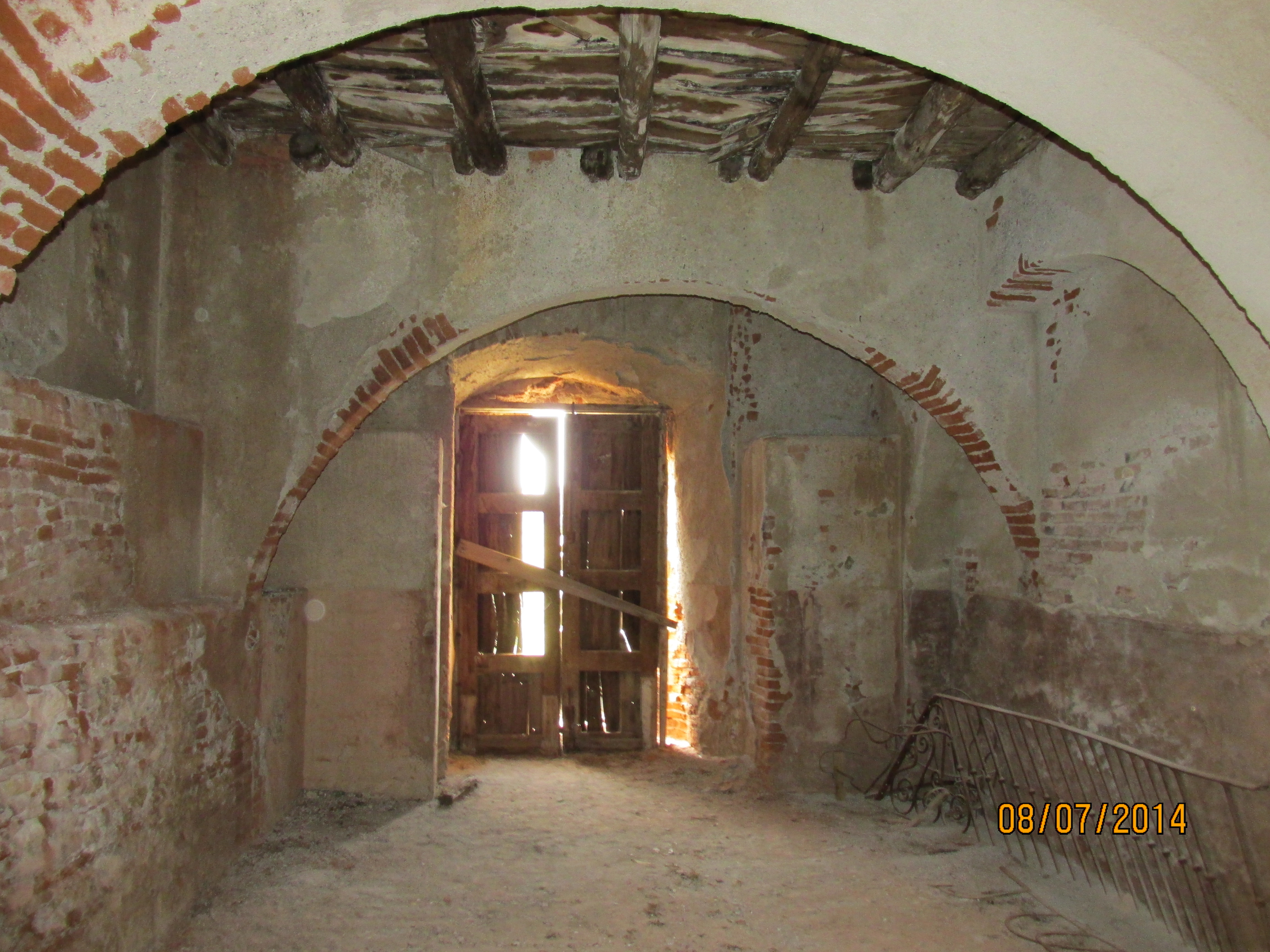 Finite Element Model (FEM)
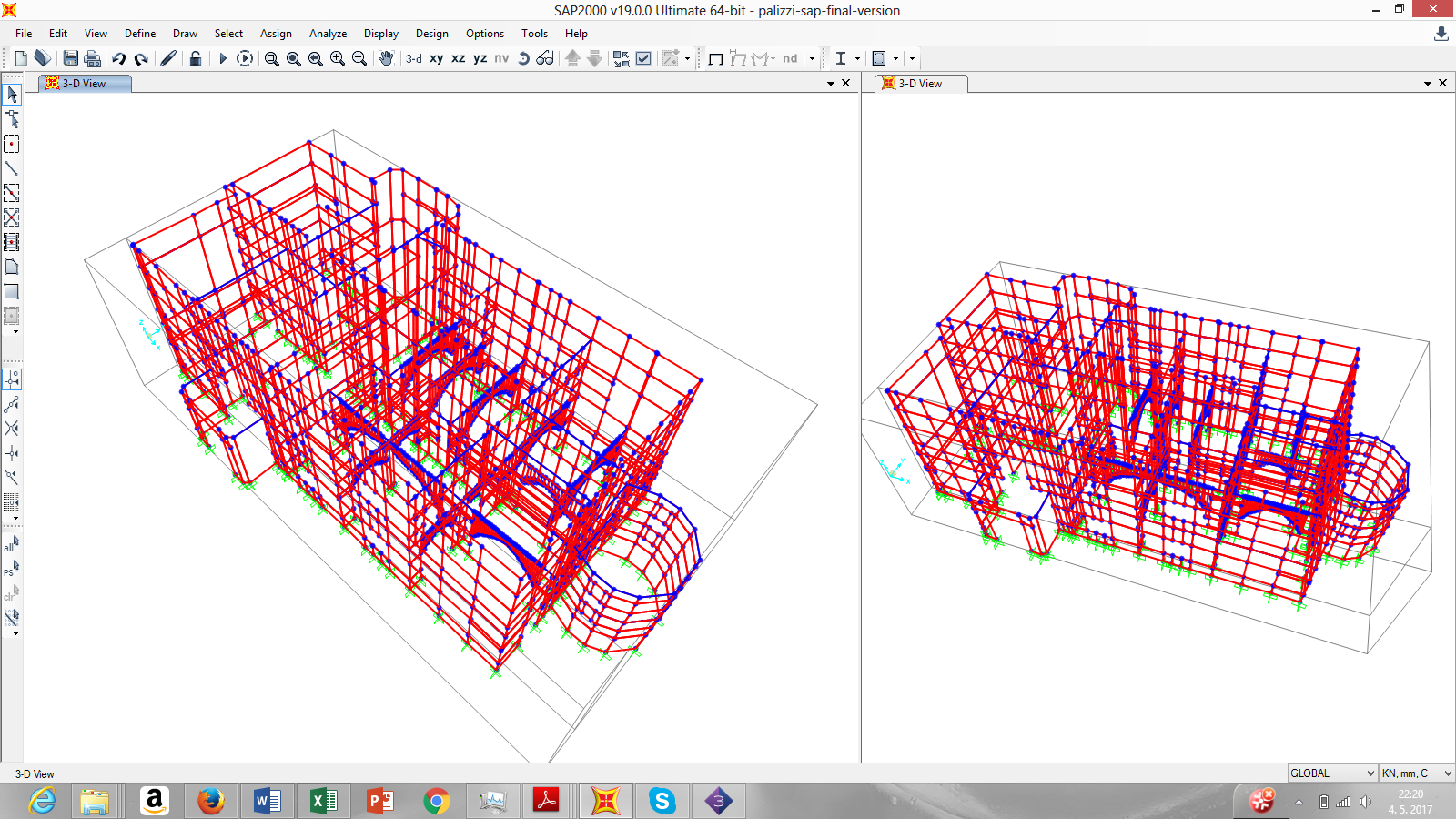 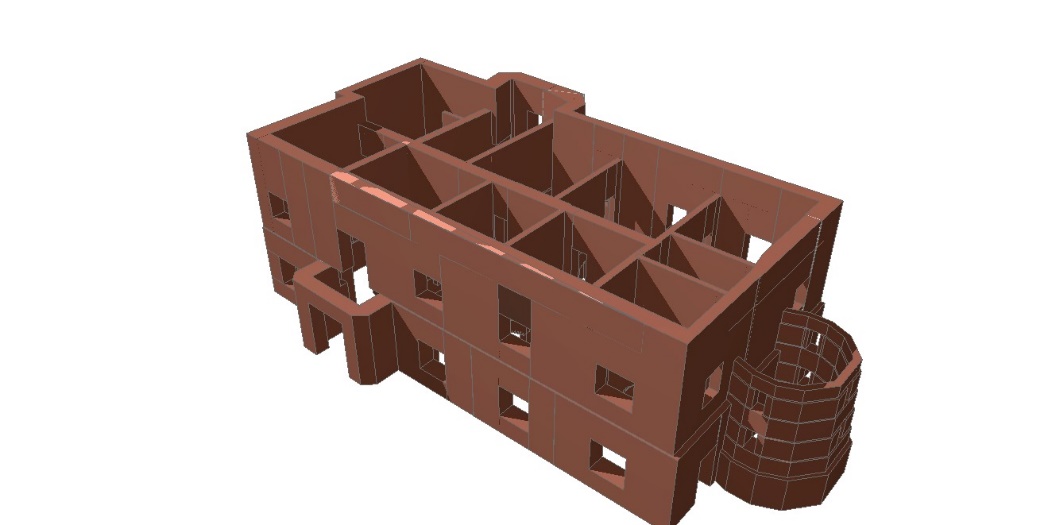 Archicad 21.
SAP 2000 v.19.3.
Material Properties
Suggested properties based on historical sources and comparison
Suggested intervention properties
Material properties based on on-site experiments and tests. 
Suggested intervention properties
Analysis 1.: Response spectrum
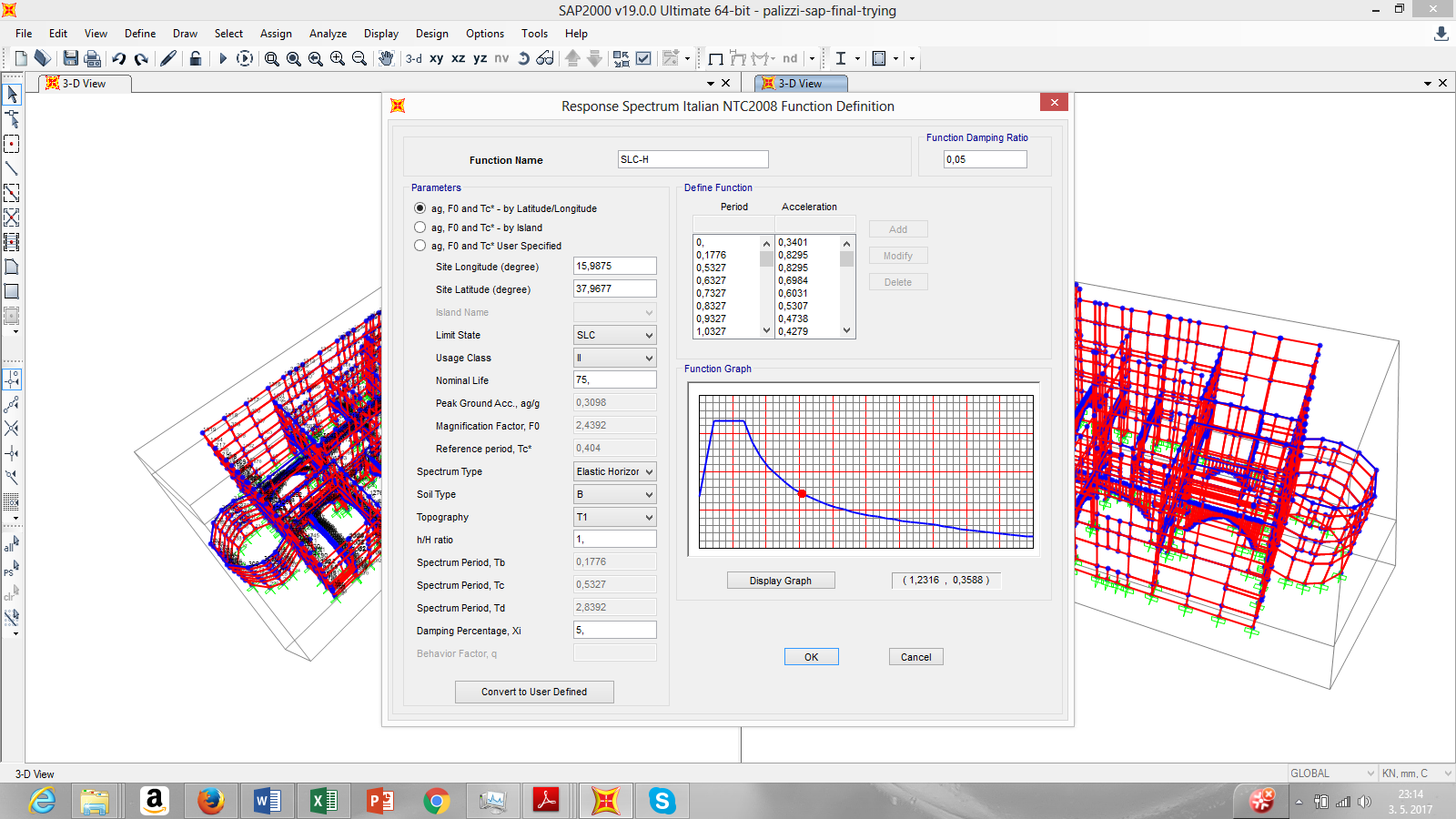 Analysis 1.: Loads
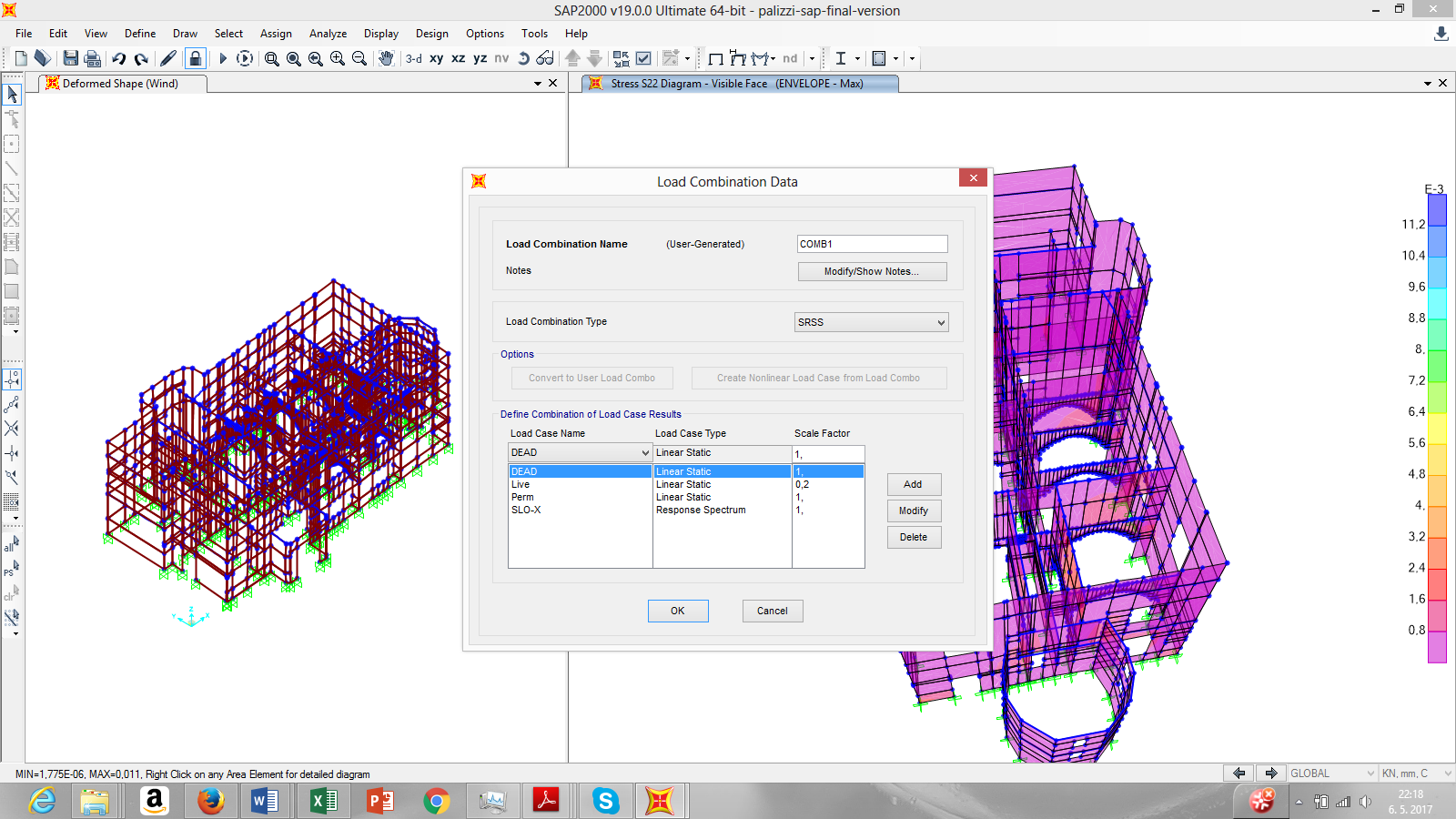 12. load combinations
1. envelope
Roof and slabs – with and without
SRSS - Square Root of Sum of Squares
Analysis 1.: Results - URM
Model without slabs – direct stress
Model without slabs – shearing stress
Analysis 1.: Results - RM
Retrofitted model with slabs – direct stress
Retrofitted model with slabs – shearing stress
Analysis 1: Verification and conclusion
Analysis 2.: Pushover analysis
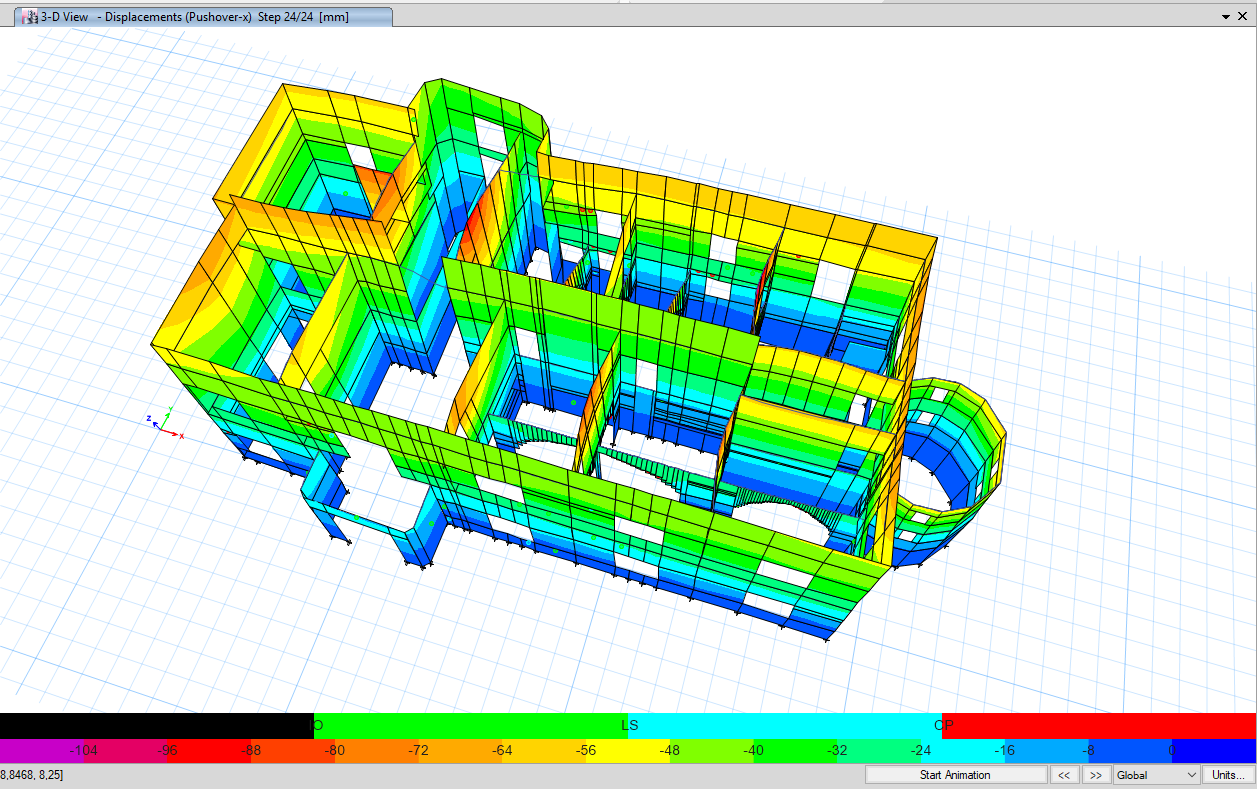 Finite element model
Hinges
Lateral load
Verification methods
	- Base shear
	- Target displacement
Analysis 2.: Base shear results - URM
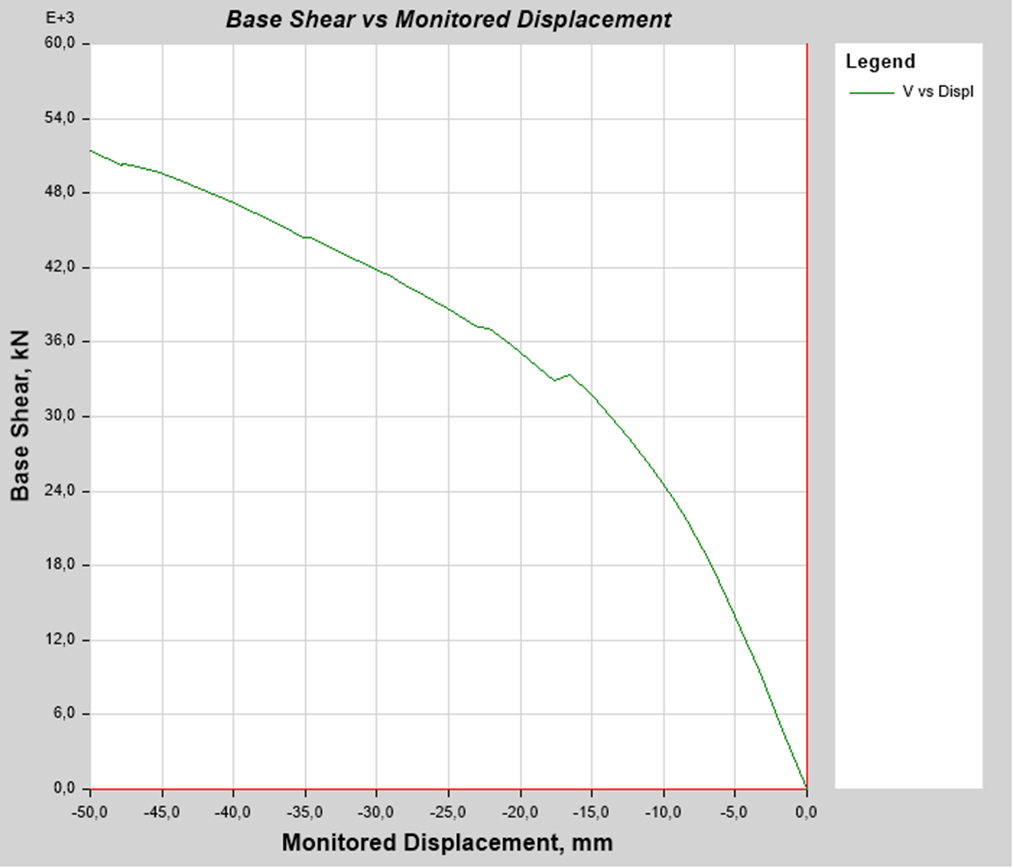 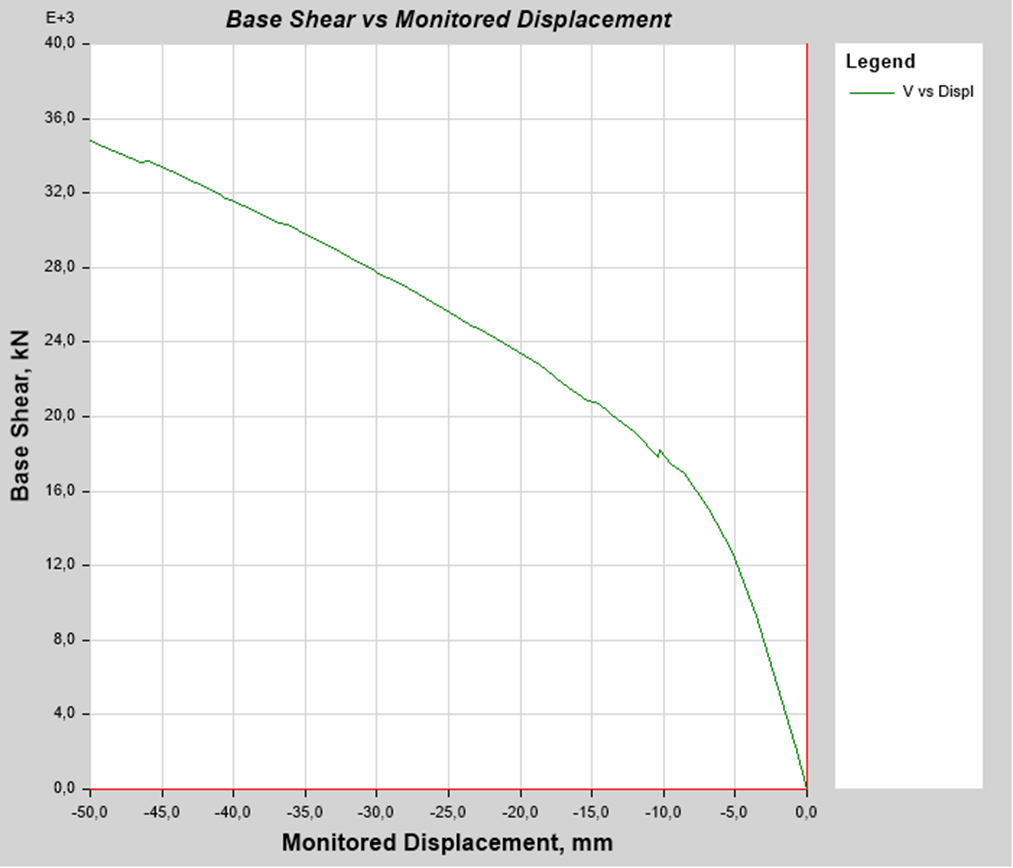 X - DIRECTION
Y - DIRECTION
Analysis 2.: Base shear results - RM
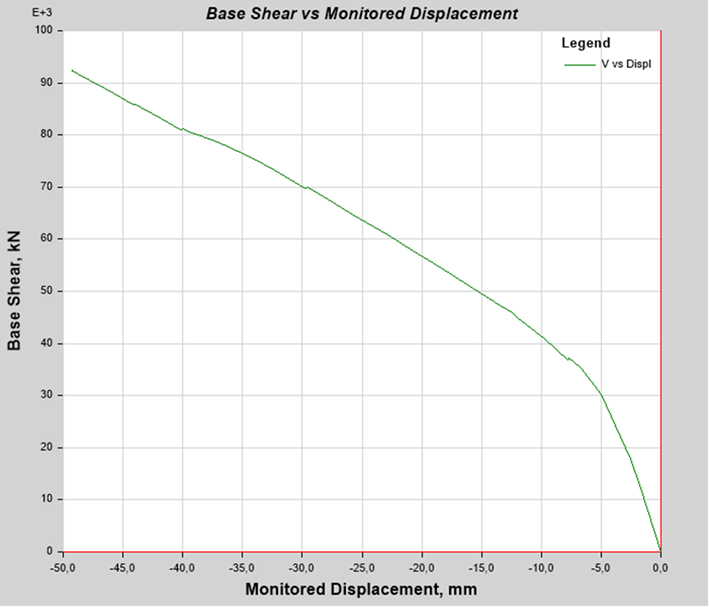 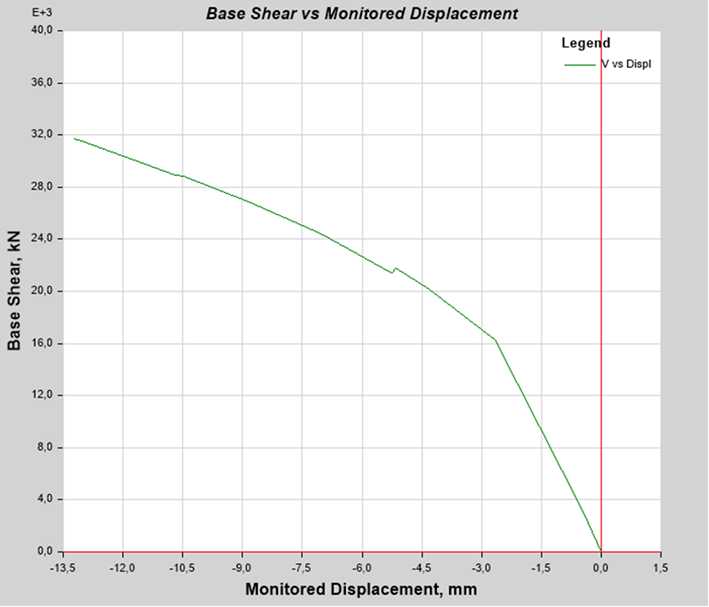 X - DIRECTION
Y - DIRECTION
Analysis 2.: Target displacement - URM
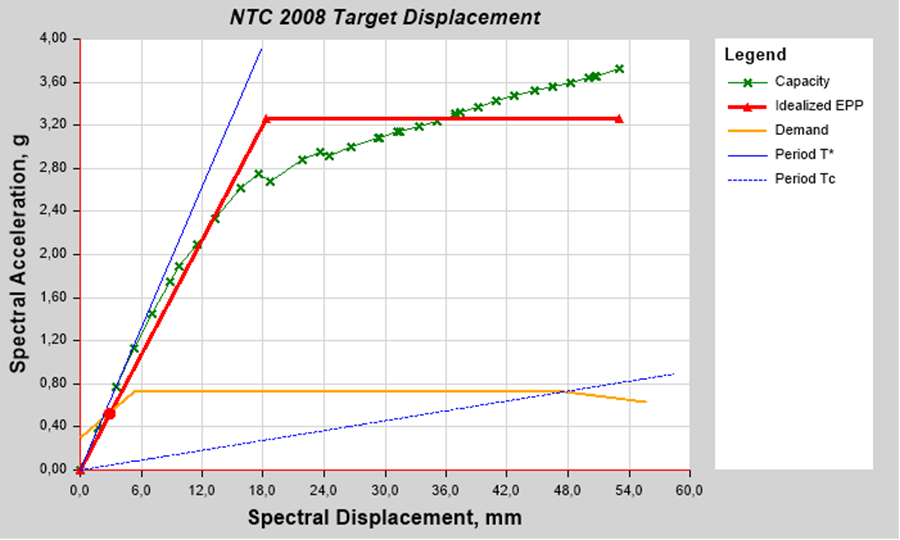 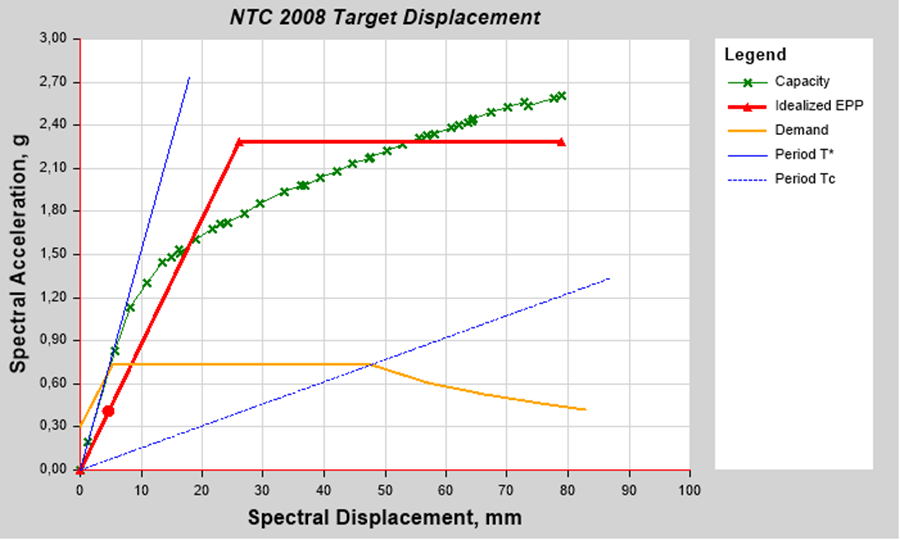 X - DIRECTION
Y - DIRECTION
Analysis 2.: Target displacement - URM
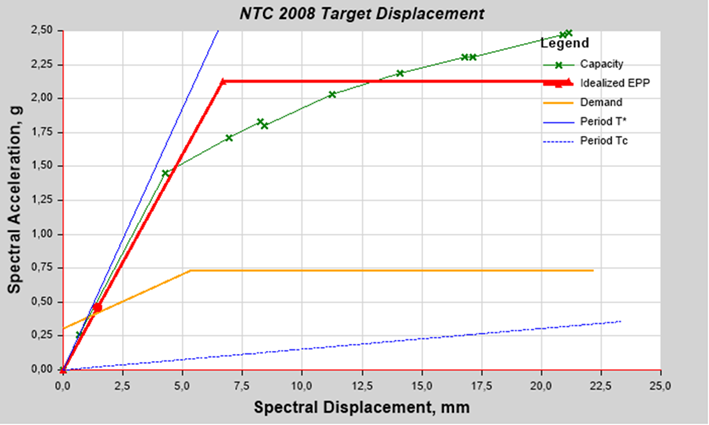 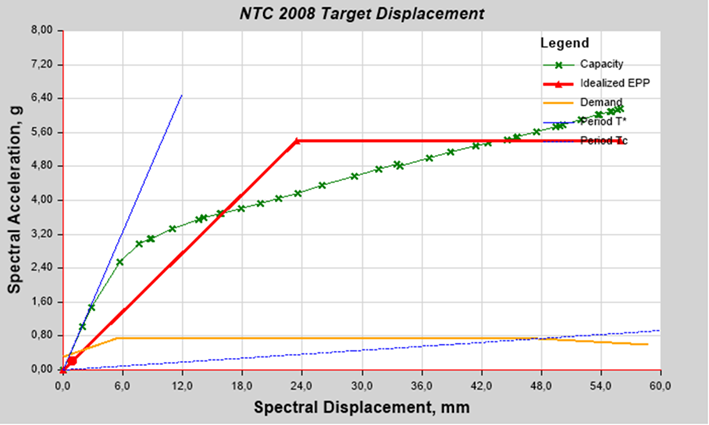 X - DIRECTION
Y - DIRECTION
Analysis 2.: Verification
dy*: yield displacement
Fy*: yield force
dt*: target displacement
Thank you for your attention!
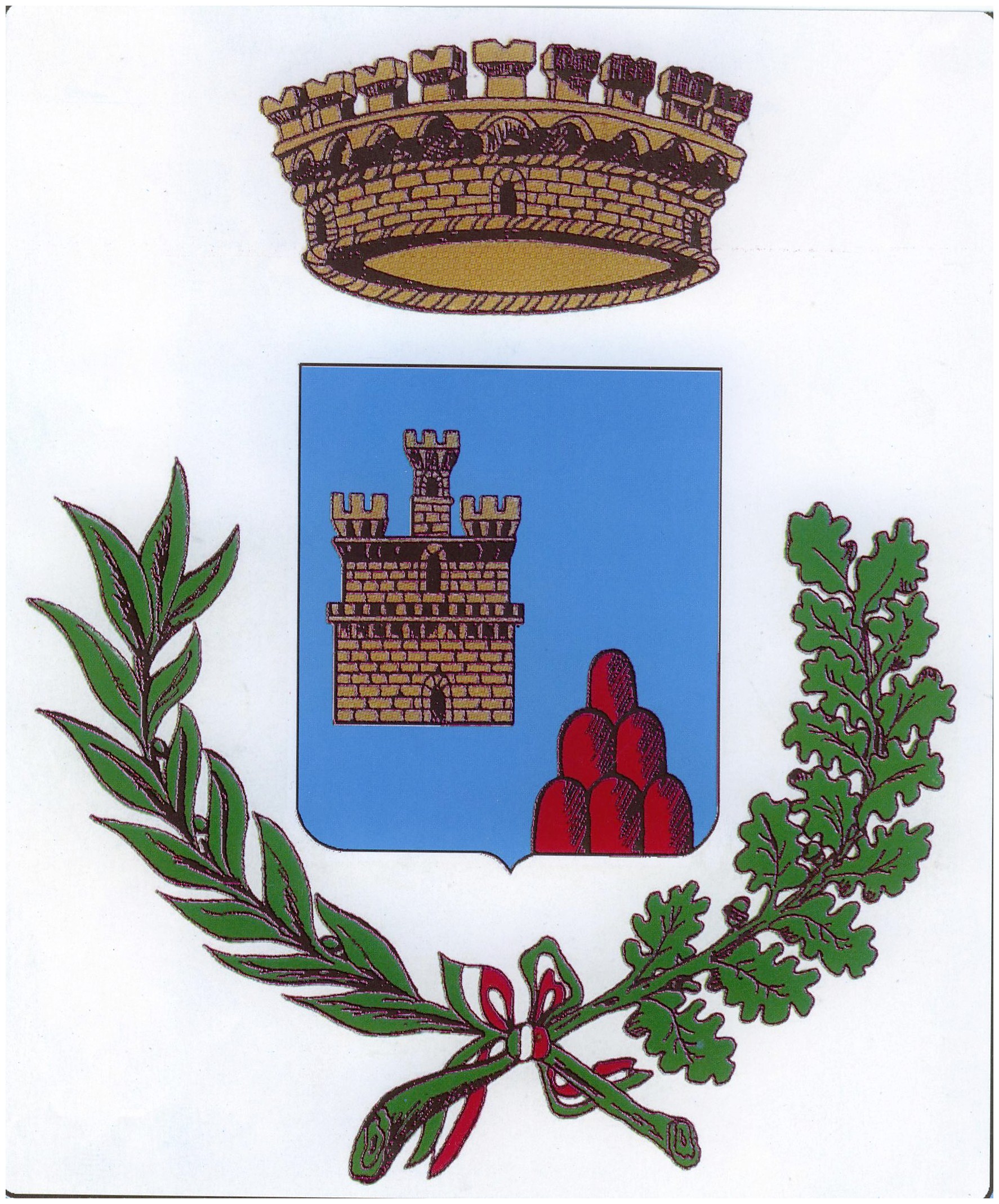 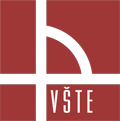 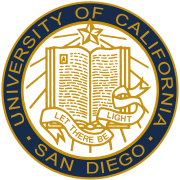 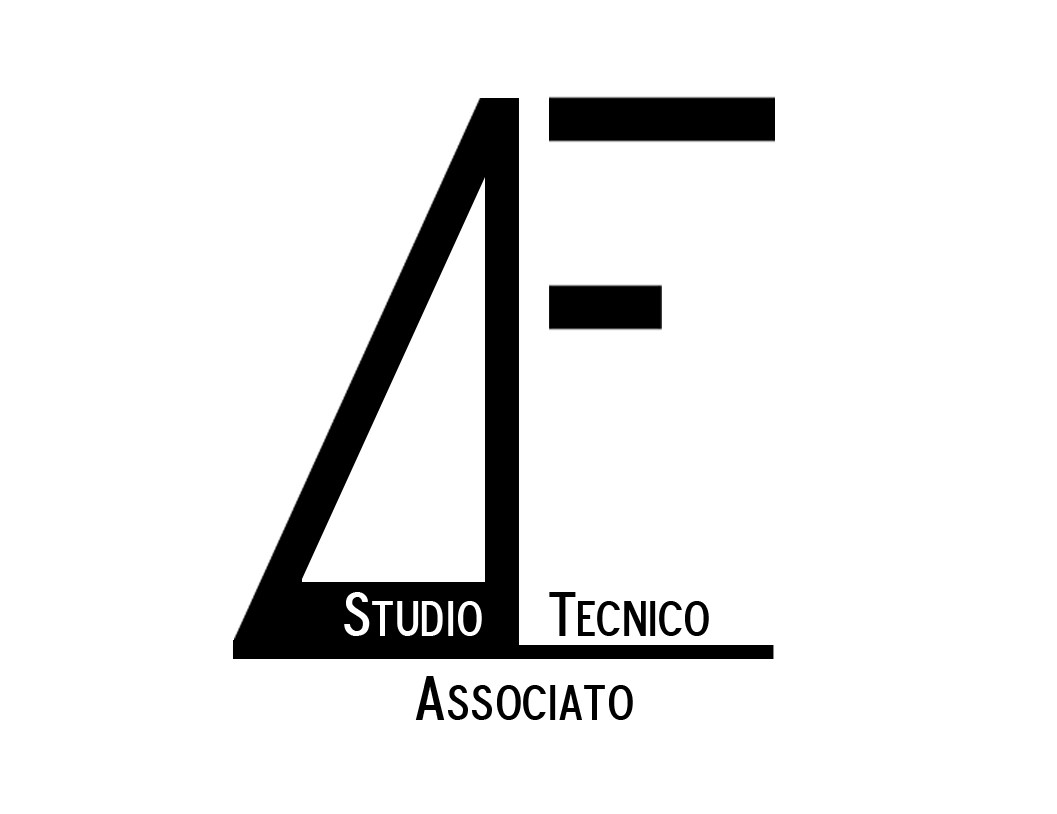 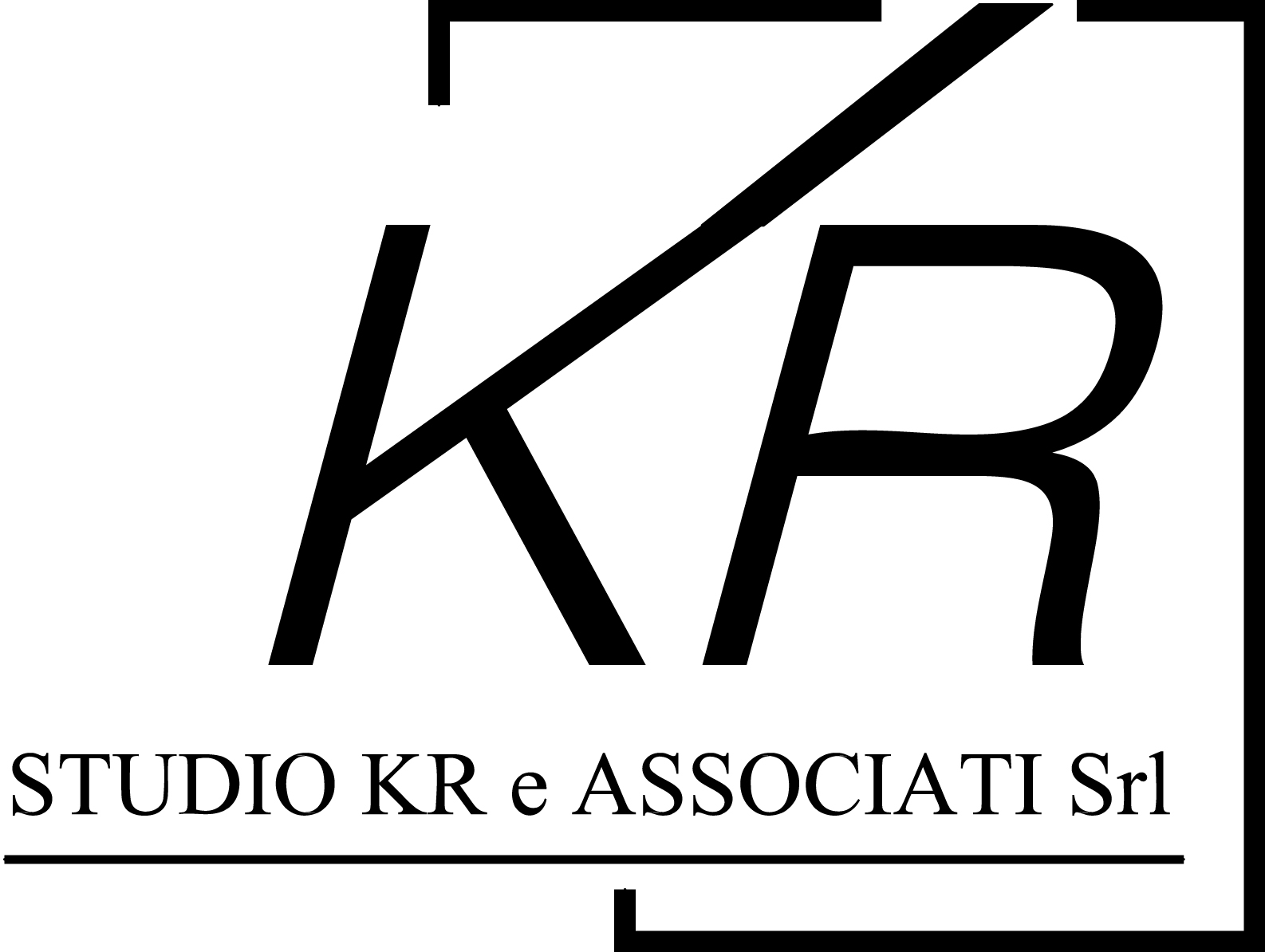 I want to acknowledge “Studio KR e Associati” and “Studio Associato Amaddeo-Fiumanò” for providing the blueprint and the design specification of the castle.
Questions:
Supervisor: doc. Dr. Ing. Luboš Podolka
Jak by bylo možno počítanou historickou stavbu zabezpečit vůči účinkům zemětřesení ?
Počítá majitel objektu s ponecháním stavby ve stávajícím stavu bez střechy a s poškozenými stropními konstrukcemi, nebo bude nějakým způsobem stavba opravena ?
Oponent:  Ing. Robert Šinkner, MBA.
Jakou metodou byl objekt zaměřen? Laserovým skenováním nebo klasickými geodetickými metodami?
Jak jste se dostal k takové zajímavé mezinárodní spolupráci?
Retrofitting methods
Bamboo-Band retrofitting technique
Reinforced plaster
Shotcrete
Fiber-Reinforced polymer (FRP)
Post-tensioning
Confinement
Center core 
Injection
Experiment - NHERI@UCSD
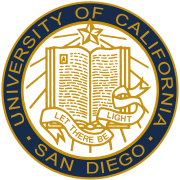